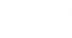 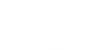 Module 7
WY   六年级下册
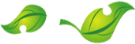 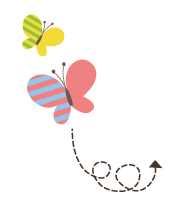 Unit 2  She couldn't see or hear.
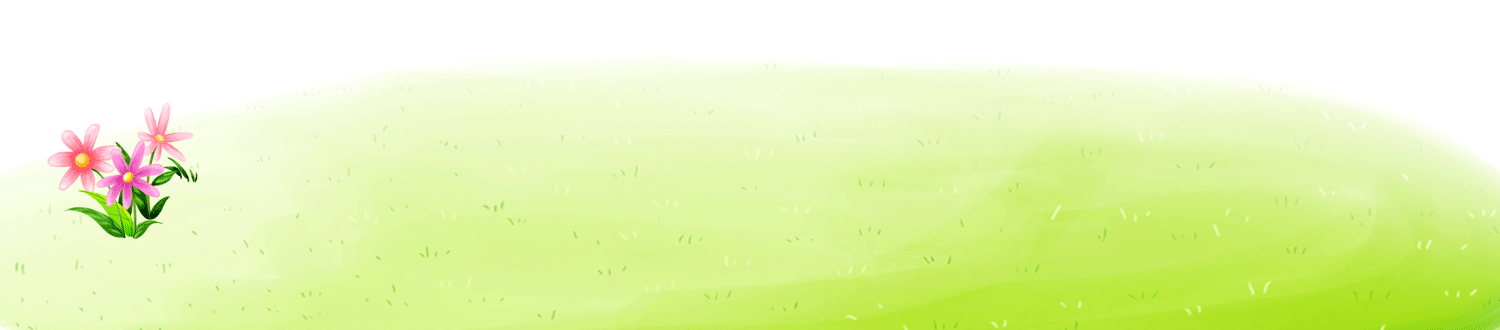 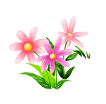 WWW.PPT818.COM
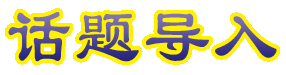 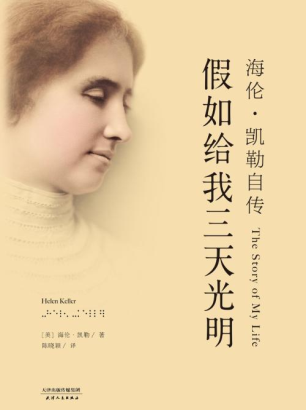 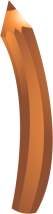 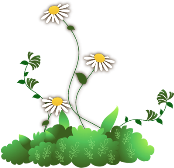 How much do you know about Helen Keller?
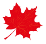 1. Listen and chant.
Helen couldn’t see.
But she could read.
Helen couldn’t hear.
But she could talk.
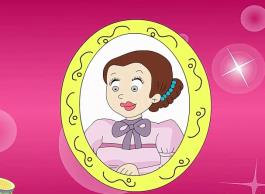 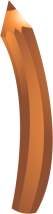 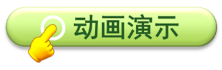 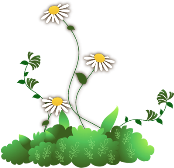 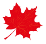 2. Listen and read.
Helen Keller was born in the US in 1880. As a baby, she became blind and deaf. She couldn’t see or hear. 
Helen had a teacher. She drew letters in Helens’ hand and taught her to spell.
Later Helen learnt to read, write and speak. She wrote a book about herself and travelled all over the world.
Helen lived to be eighty seven. She is a role model for blind people, and also for you and me.
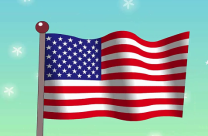 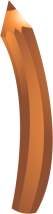 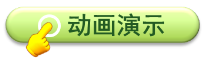 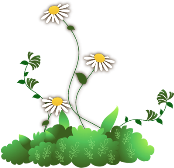 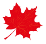 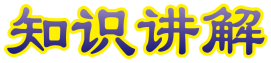 born /bɔːn/ v. ( 动词) 出生，诞生
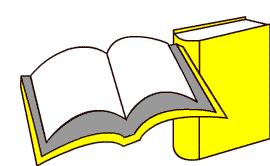 知识点 1
I was born in 1976. 我出生于1976 年。
例句：
be born 出生
短语：
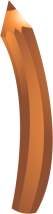 born adj. 天生的
一词多义：
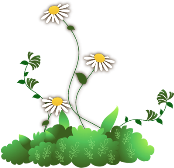 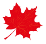 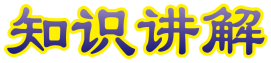 as /æz/ prep. ( 介词) 作为
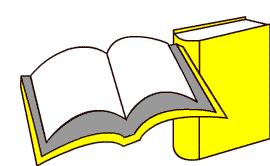 知识点 2
As a teacher，she works very hard.作为一名老师，她工作很努力。
例句：
is 是
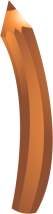 形近词：
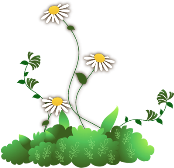 as adv. 像......一样，如同
一词多义：
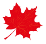 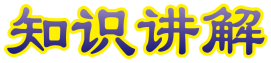 became / bɪ΄keɪm/ v. ( 动词)（become 的过去式）变成
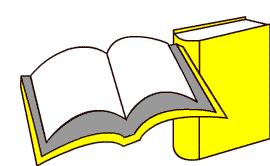 知识点 3
She became a famous writer.           她变成了一位有名的作家。
例句：
be（是）+came（来）= became（变成）
加法记忆法：
魔法记忆：
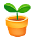 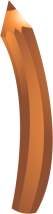 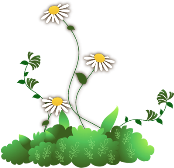 这位歌手变得（became）很有名，大家都来（came）听她的音乐会，她现在很受欢迎（popular）。
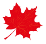 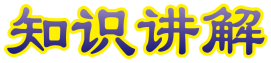 She couldn’t see or hear. 
她看不见也听不见。
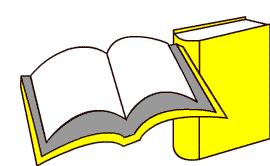 知识点 4
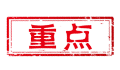 这是描述某人过去不能做某事的句型。句子中的couldn’t 是could not 的缩写形式，意为“不能”。
用法：
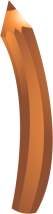 主语+ couldn’t + 动词原形（+ 其他）.
句型结构：
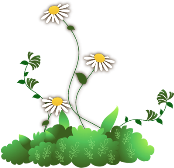 She couldn’ t come to meet me.                她不能来见我了。
例句：
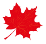 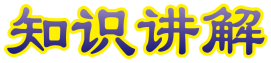 could 的用法
（1）could 是can 的过去式，表示过去的能力，后面也要接动词原形。
She could dance well before.以前她跳舞跳得很好。
例句：
（2）could 还可用于表达委婉的语气请求他人的同意或许可。
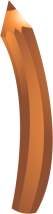 Could I open the window?     我可以打开窗户吗？
例句：
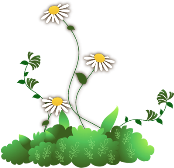 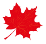 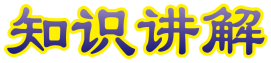 herself / hə΄self / pron. ( 代词) 她自己
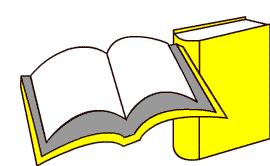 知识点 5
She herself told me the news.
她亲自告诉我这个消息的。
例句：
by herself 她自己
短语：
魔法记忆：
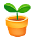 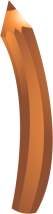 herself 她自己 myself 我自己 yourself 你自己
联想记忆法：
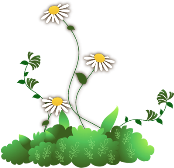 her 是她，self 是自己，herself 就是她自己。
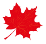 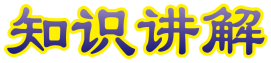 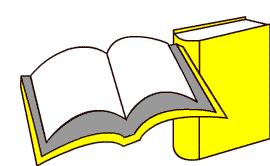 live / lɪv/ v. ( 动词) 活着
知识点 6
My grandmother lived to be 85.      我的祖母活到了85 岁。
例句：
love 爱；give 给；life 生命
形近词：
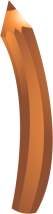 live adj. 活的，现场直播的
词性转换：
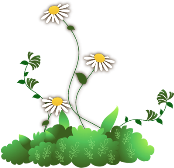 live v. 居住
一词多义：
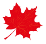 3. Read and write.
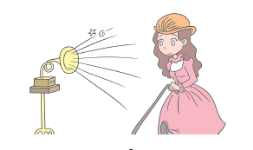 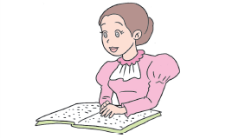 She learnt to _______ .
She couldn’t _______ .
read
hear
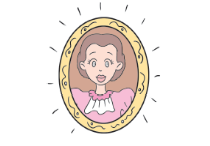 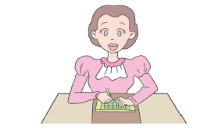 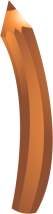 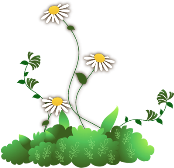 She is a _________ for blind people.
She could also _______ .
role model
write
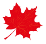 4. Listen and say. Then sing.
LOOK UP AT THE SPACESHIP
Look up at the spaceship, the spaceship, the spaceship.
Look up at the spaceship flying in the sky.
Shenzhou went into space. It made a loud sound.
It went to a new place and travelled round and round.
And inside the spaceship, there was a Chinese man.
I want to meet him and I want to shake his hand!
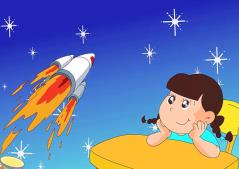 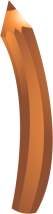 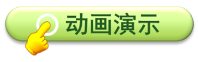 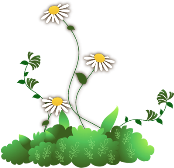 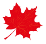 5. Say and guess.
Where did I go?
I went there on Saturday. I spent three
hours there. I saw lots of animals. Where did I go?
Did you go to a zoo?
No, I didn’t.
Did you go to a farm?
Yes, I did.
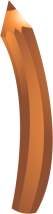 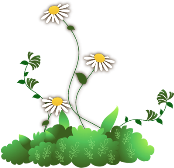 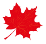 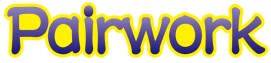 趣味活动：最佳调查员。  
六人一组，对其他成员上周末的活动进行调查，在规定的时间内，看谁调查得最多，最准确！
示例：
        —Where did you go last weekend ？
        —I went to...
        —Did you ... ？
        —Yes, I did. / No, I didn’t.
        —What did you do ？
        —I...
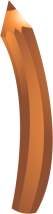 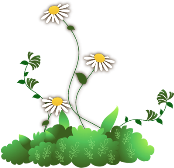 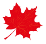 6. Do and say.
Make a card about a famous person and
talk to the class about him/her.
Name：Confucius
Born：551 BC
Country：China
He was a great teacher.
He had many students.
He lived to be seventy two.
Who is he?
He is Confucius.
When was he born?
He was born in...
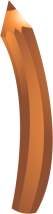 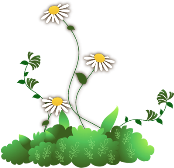 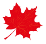 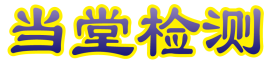 一、单项选择。
1. I was ______ in Shandong.
A. borns         B. born         C. been born
2. ______ a child，she could read a lot of books.
A. As               B. Of             C. In
C
A
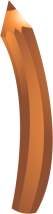 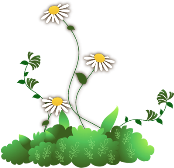 根据句意：作为一个小孩，她就能读许多书了。可知用“as”。
点拨：
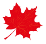 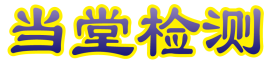 3. He ______ a driver three years ago.
A. becomes       B. became    C. become

4. He ______ ride a bike now，but he ______ two weeks ago.
A. can； can     B. could； could      C. can； couldn’t
B
由“three years ago”可知, 动词应用过去式。
点拨：
C
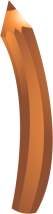 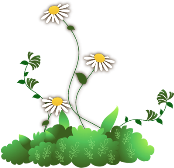 前半句时间是“现在”，用can，后半句时间“两周前”，“but”表转折，故用couldn’t。
点拨：
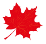 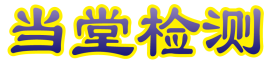 二、根据汉语意思完成句子。
1. 在1997 年，他变得又盲又聋                                                   
In 1997， he  ______   ______   ______   ______ .                           
2. 她写了一本关于她自己的书。
She wrote a book  ______  ______ .
3. 怀特小姐住在纽约。
Miss White ______  ______  New York.
became     blind        and       deaf
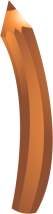 about     herself
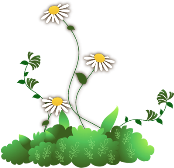 lives         in
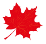 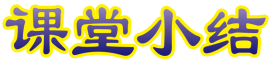 本节课我们学习了以下知识，请同学们一定加强巩固，以便能和同学们进行灵活交流哦！
重点词汇：live, became, born, letter, drew, spell, herself
重点短语：role model, all over
重点句式：As a baby, she became blind and deaf. 
She couldn’t see or hear. 
Helen lived to be eightyseven.
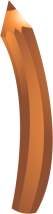 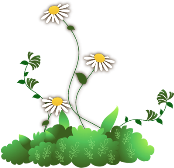 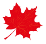 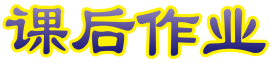 1  熟记本节课所学的句型、短语和单词，必须会听、说、读、写。
2  将Listen and read的内容朗读流利。
3  完成配套的课后作业。
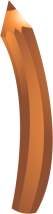 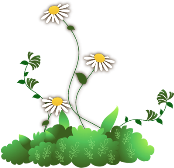 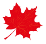 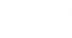 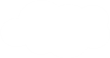 Thank you!
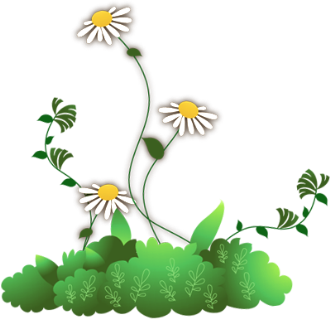 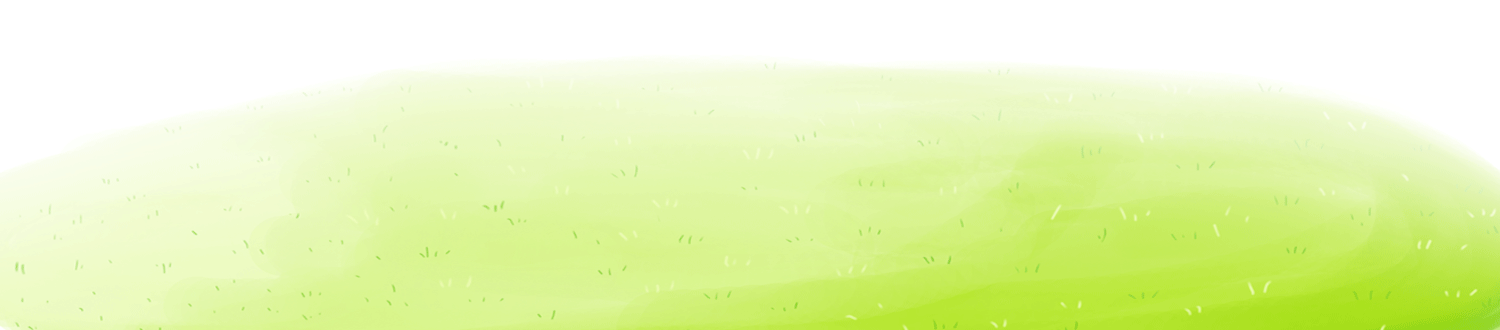